第一节  力
第七章   力
一、力是什么
把一个大铁块由地上拿到桌子上，有什么感觉？
人将大铁块拿到桌子上感觉很费劲，这是人对力最早的认识，从肌肉的紧张感觉中得到的．
力：物体对物体的作用
接触力
1、力的本质是一种作用。
重力
2、力不能离开物体而独立存在。
非接触力
磁场力

电场力
场力
3、力可以不接触物体施加，如磁力
4、有力时必有两个物体，施力物体和受力物体
5、物体间力的作用是相互的
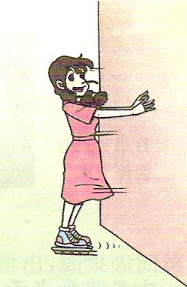 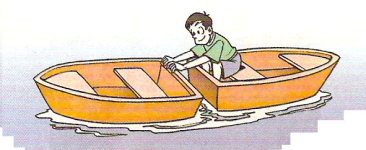 力的作用是相互的
实　验
１、用力敲桌子
２、小船的作用（演示）
３、站在滑板上推墙
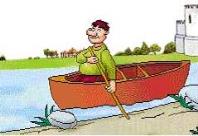 物体之间力的作用是相互的
即：甲对乙物体施力时，乙物体同时也对甲物体施力（一个物体既是施力物体，同时又是受力物体）。
A+动词+B:  A:施力物体，B：受力物体
举例：划船时，船到岸边，人用力推岸，对岸施加力作用的同时也受到岸施加的力的作用，船离岸而去．
二、力的作用是相互的
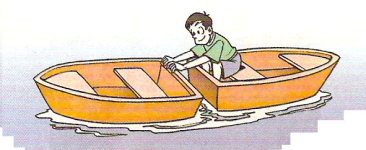 6、作用力与反作用力：
大小相等、 方向相反、作用在同一直线上、作用在不同物体上
等大             反向                共线                              异物
注意：作用力与反作用力同时产生同时消失，没有先后之别
二、力的作用效果（对物体施加力时产生的后果）
1、力的作用效果：1）力可以改变物体的形状。（必发生）
                                  2）力可以改变物体的运动状态。（不一定发生）
2、探究
1.运动方向改变
2.运动速度改变
3.静止         运动
力的作用效果还与哪些因素有关？
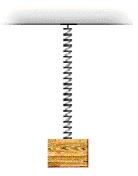 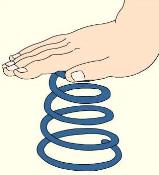 对物体施加力时，物体的运动状态不一定改变，但物体的运动状态改变时必受到力
力的作用效果跟力的大小有关．
二、力的作用效果
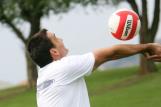 在排球运动中，二传手用力向上托球，
球就向上运动．
主攻手用力向下扣球，
球就改变运动方向，急速下落．
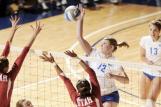 力的作用效果跟力的方向有关．
二、力的作用效果
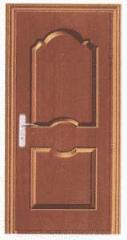 推门的时候，推力作用到离门轴较远的点，比作用到离门轴较近的点，易于把门推开．
A
B
用扳手拧螺母的时候，手握在把的末端比握在把的中间，易于把螺母拧紧．
力的作用效果跟力的作用点有关．
力的作用效果跟力的大小、力的方向和力的作用点有关
三、力的三要素
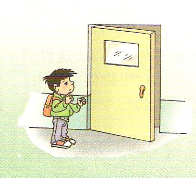 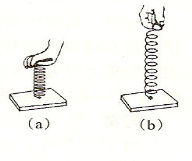 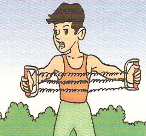 A.  B.  C.
F
力的三要素：
力的大小、力的方向、力的作用点
四、力的表示：
力的单位：
力的单位：
1、力的符号：F
牛顿 简称牛 符号N
两个较小的鸡蛋放在手中静止时对手的压力约为1N
一个普通中学生站在地面上,对地面的压力约为500N
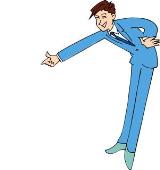 在任何科学技术读物中，图都是很重要的，甚至是必不可少的，因为图往往能够把有关现象或过程简单明了地表现出来，给人的印象有时比文字叙述更清楚．
2、力的图示：
观察此图，说说它是如何把力的三要素表示出来？
用线段的起点或终点表示力的作用点．
在线段的末端画个箭头表示力的方向．
2、力的图示：
沿力的方向画一条线段，线段的长短表示力的大小．
这种用带箭头的线段把力的三要素表示出来的方法就叫做力的图示．
2、力的图示
注意
1力的作用点必须画在受力物体上，
2 力的箭头必须画在线段的末端，不能省略不画。
3 选取单位长度表示大小，必须是整段单位。
4 必须标出力的大小、单位、有角度的力必须标明角度。
5 必须画成实线。
3、力的示意图：

      只是简单表示出力的方向和作用点，
而没有表示出力的大小的方法。
F=200N
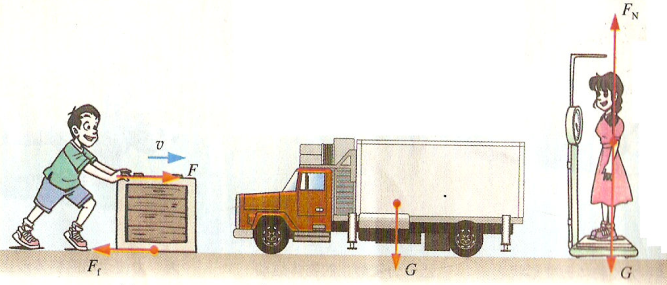 =5000N
F=80N
标明力的大小．
例题
用80N的力水平向右推桌子，用图示法将这个力表示出来．
20N
选定标度．
沿力的方向画一条线段，线段的长短表示力的大小．
在线段的末端画个箭头表示力的方向，用线段的起点，表示力的作用点．
例题
画出电灯对电线的拉力。
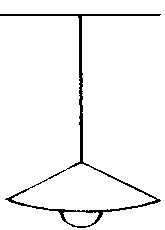 课堂练习
例1. 如图所示．跳水运动
员在向下压跳板的过程中,
压跳板的力的作用效果是
使跳板发生 _________，
跳板弹起过程中跳板对运动
员的力的作用效果是使运动员的 __________ 发生改变。
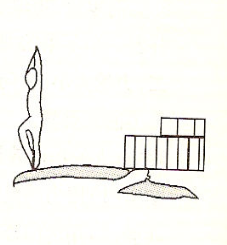 形变
运动状态
课堂练习
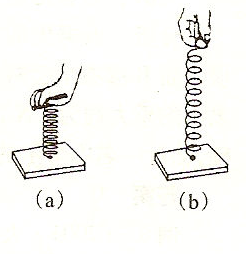 方向
课堂练习
运动状态发生改变
形状发生改变
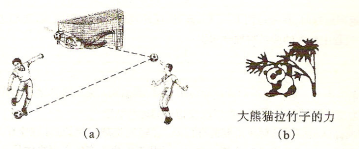 课堂练习
例4.下列 关于力的说法，不正确的是（        ）
A.人推车时,人也受到车给人的推力
B.两个物体只要相互接触,就一定发生力的作用
C.用手捏一个空的易拉罐,易拉罐变瘪了,表明力可以使物体发生形变
D.排球运动员扣球的方向发生了改变,表明力可以改变物体的运动状态
B
课堂练习
D
课堂练习
C
课堂练习
D
课堂练习
C
课堂练习
例9．游泳运动员用手、脚向后划水，于是人就前进。下面说法中正确的是（　　）
Ａ．运动员是施力者，自己不受力
Ｂ．水是受力物体，不是施力物体
Ｃ．运动员是施力者，同时又是受力者
Ｄ．运动员在水中前进时不受重力
Ｃ
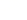